6.A Čeleď - BobovitéUdělejte si výpisky z přiložené prezentace Čeleď - BobovitéPísemně do sešitu odpovězte na otázku: Proč na jednom poli zemědělci nepěstují stále jen obilniny, ale střídají je s rostlinami bobovitými? 
Čeleď - Bobovité.pptx
Čeleď - Bobovité
.
Ing.L.Johnová
ZŠ Lom
Bobovité
Květ
- souměrný 
- pětičetný kalich i korunu složenou z 5 lístků
   zvláštně srostlé
- dolní 2 lístky srůstají ve vakovitý člunek
- po stranách člunku 2 lístky křídla
- horní lístek pavéza
 Celý květ připomíná motýla, proto dříve motýlokvěté.
Květ
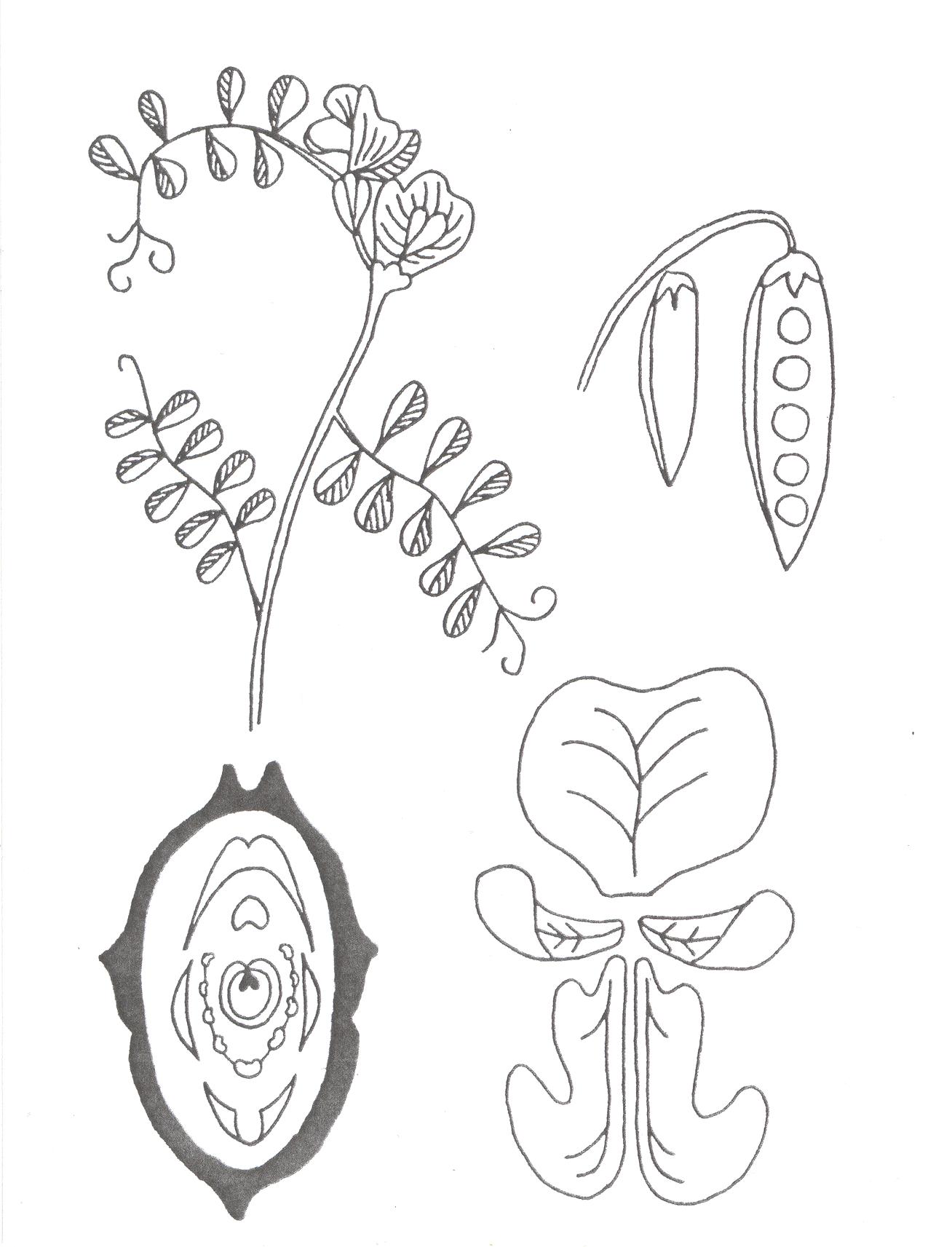 lusk
úponky
pavéza
křídla
člunek srostlý ze dvou lístků
Bobovité
Úponek
-prodloužený tenký konec listu nebo stonku,
 který slouží k přichycení rostlin k opoře
Listy 
-složené i střídavé
Lusk s několika semeny je plodem bobovitých
 Pletiva obsahují bílkoviny.
Bobovité
Kořen
-na kořenech-symbióza s hlízkovými bakteriemi 
(dokážou přeměnit vzdušný dusík na důležité dusíkaté sloučeniny potřebné pro růst rostliny → biologická fixace dusíku)
Stonek
-vzpřímený – bob
-poléhavý – hrách 
-vystoupavý – vysoký hrách 
-ovíjivý – fazol
Bobovité
- byliny, dřeviny
- hospodářsky významné 
Zemědělský význam
-výživa obyvatelstva-výživné luštěniny ( hrách setý, fazol obecný, čočka setá, sója luštinatá …)
-krmivo pro zvířata-pícniny(jetel, tolice vojtěška, bob obecný, vikev setá,…)
Luštěniny
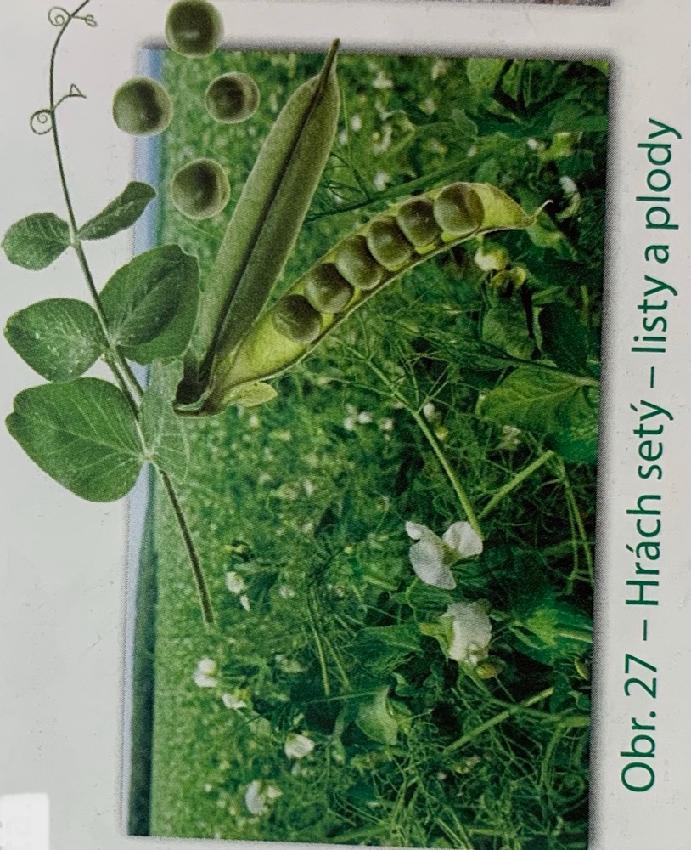 Pícniny
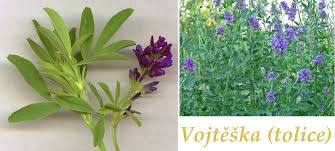 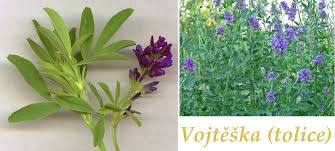 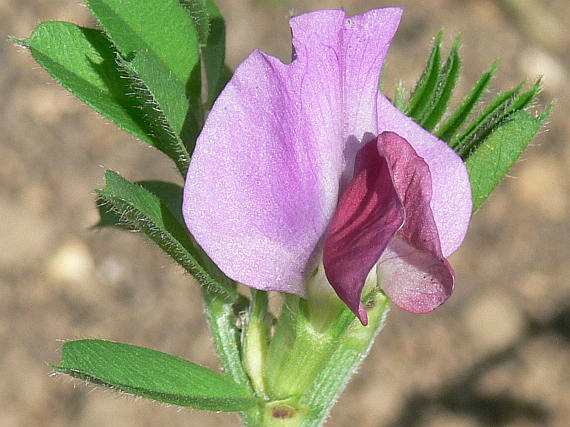 Pícniny
Vikev setá
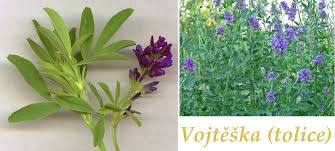 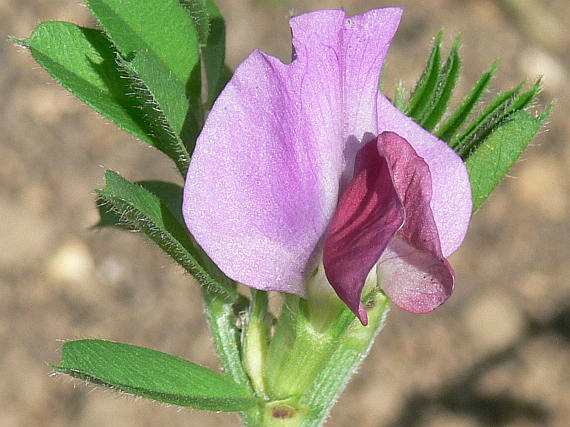 Bobovité
Plané bobovité rostliny
-štírovník růžkatý, komonice bílá a lékařská,
 jetel plazivý a luční, hrachor jarní
-původem ze Severní Ameriky lupina mnoholistá
Plané bobovité rostliny
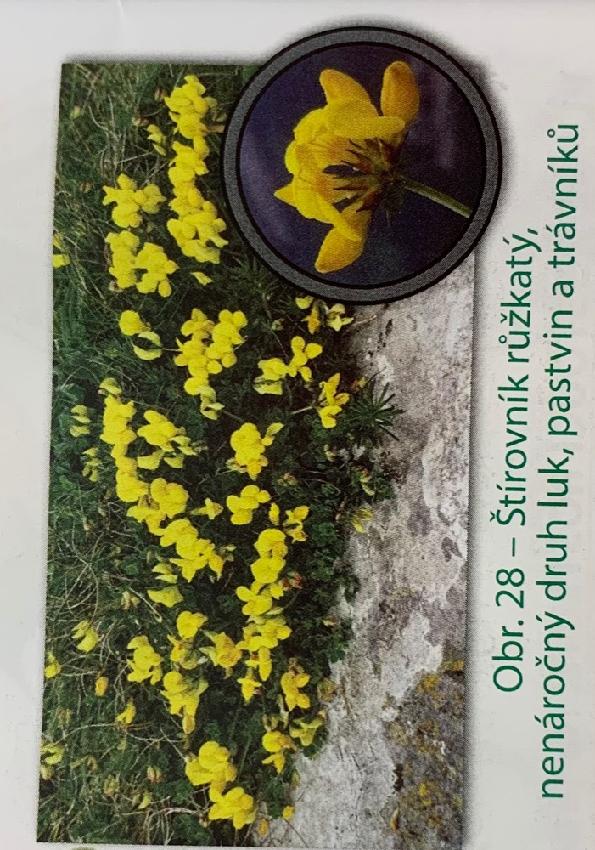 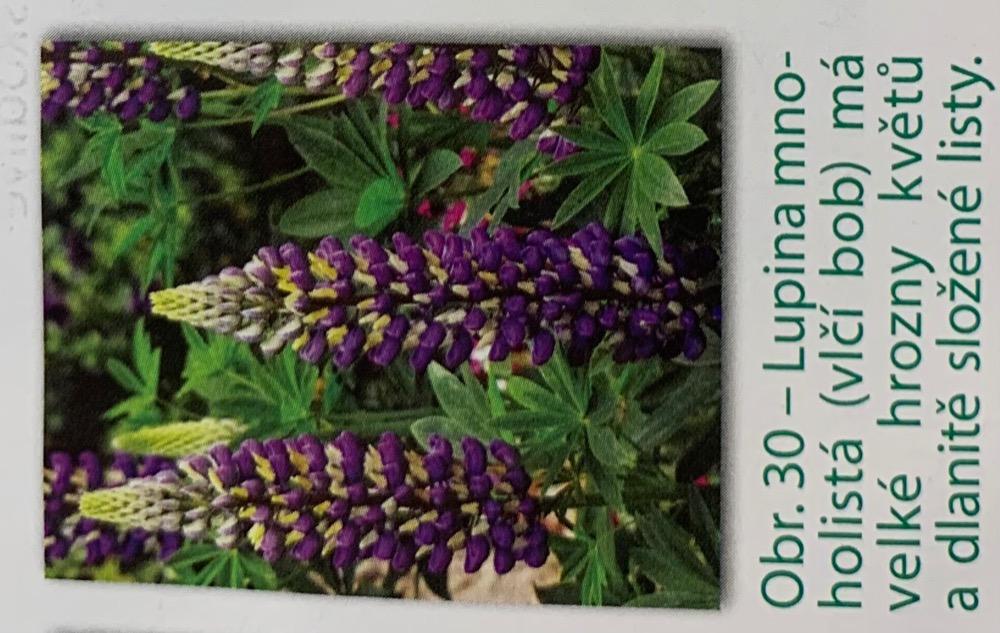 Plané bobovité rostliny
Jetel luční



Jetel plazivý
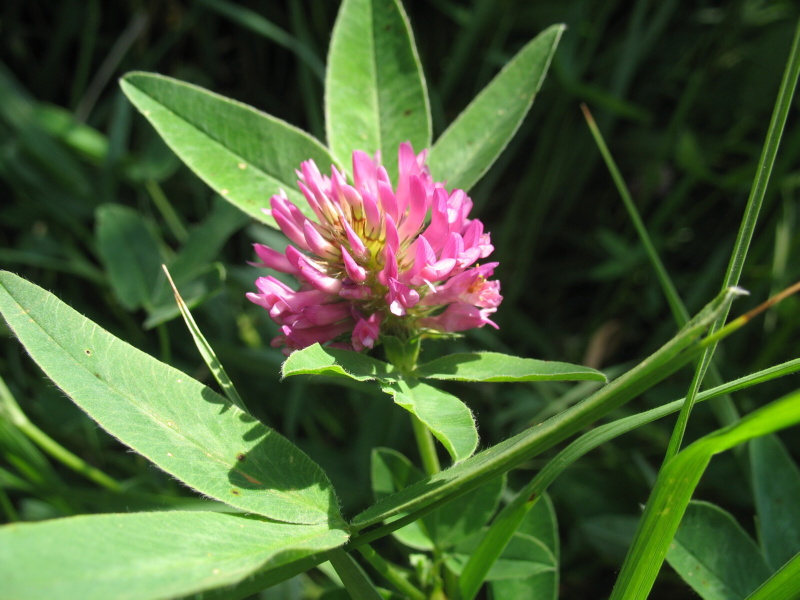 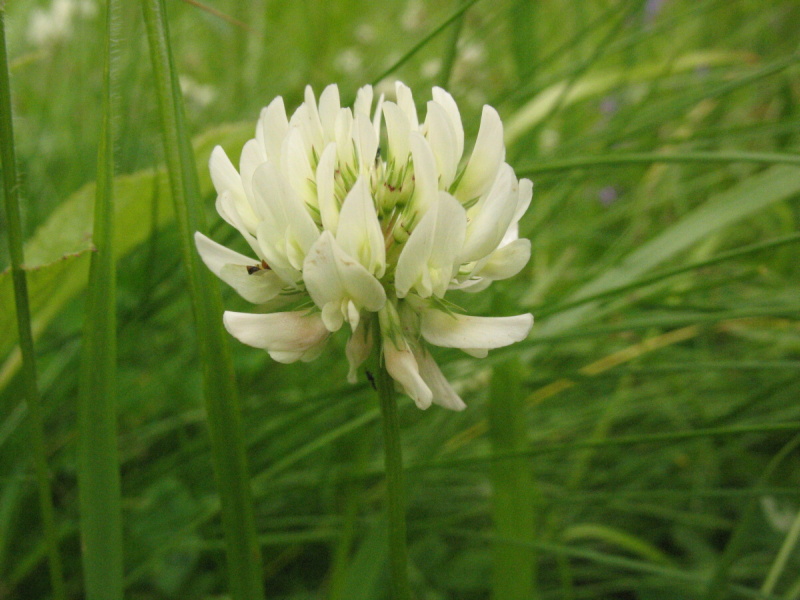 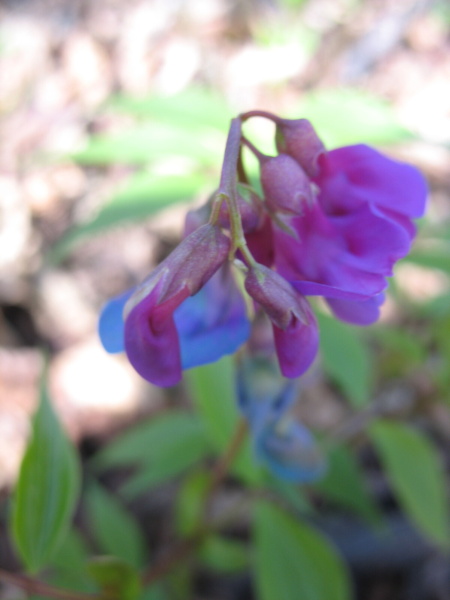 Hrachor jarní
Bobovité
Bobovité dřeviny s bohatými hrozny květů
 Trnovník akát(bílé květy)
 Štědřenec odvislý(žluté)
 Vistárie čínská(modrá)
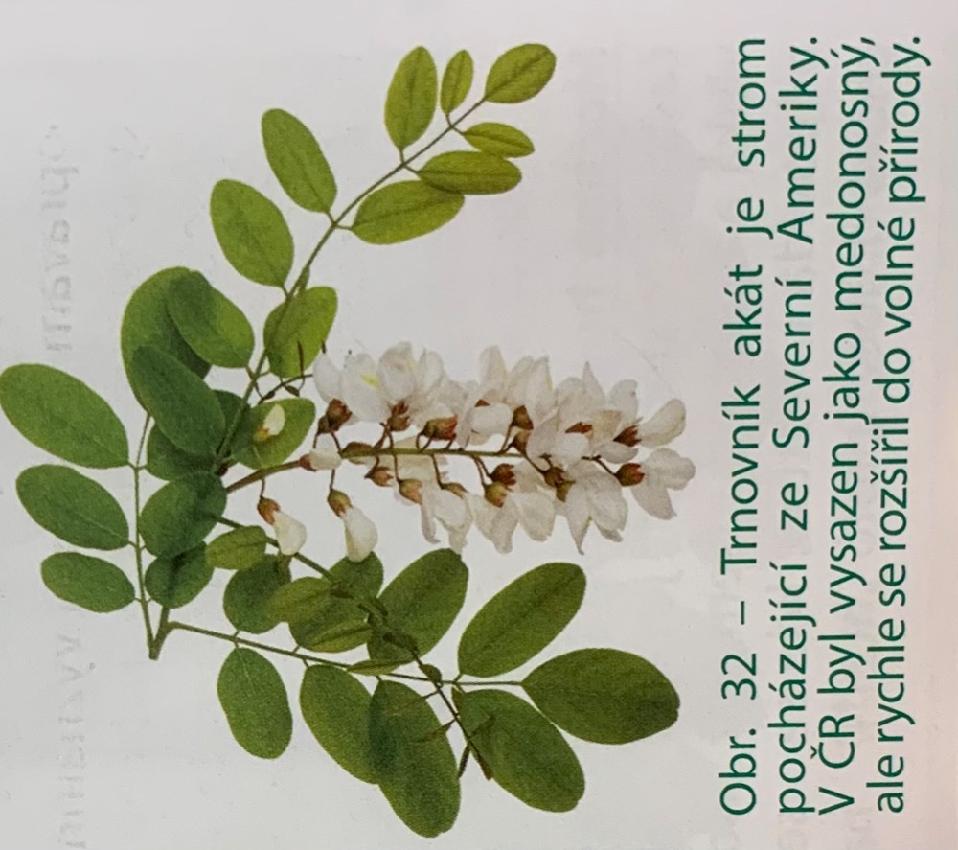 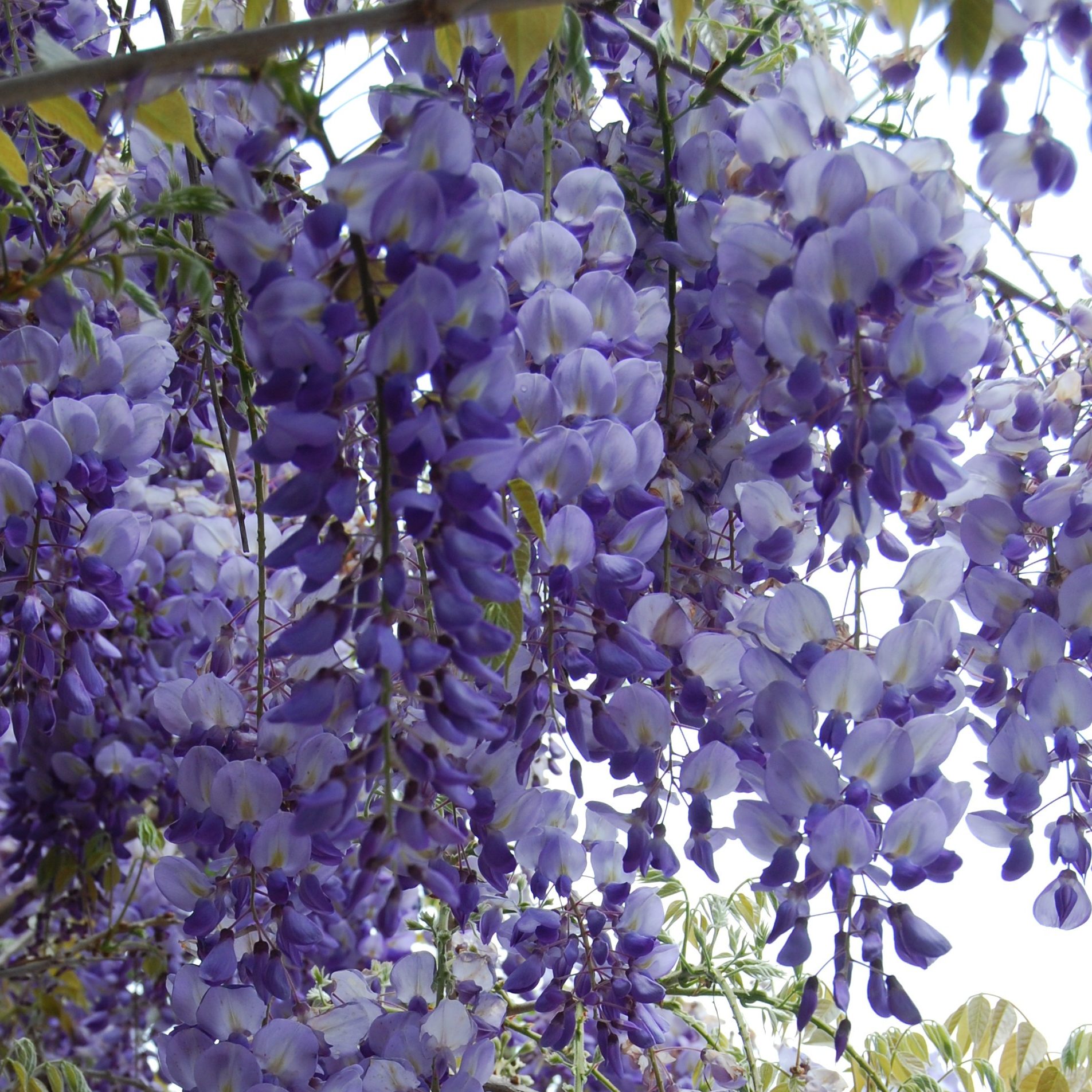 Podzemnice olejná
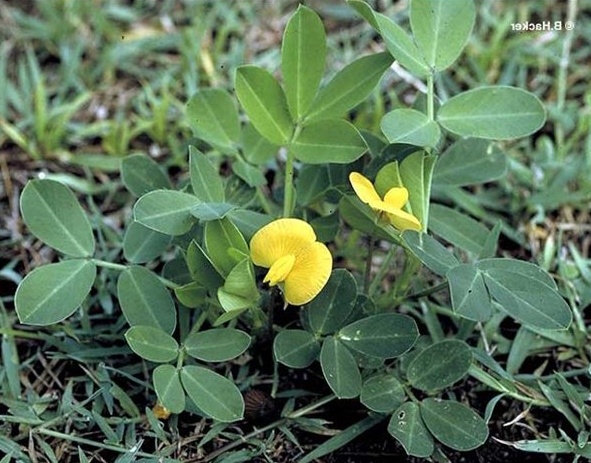 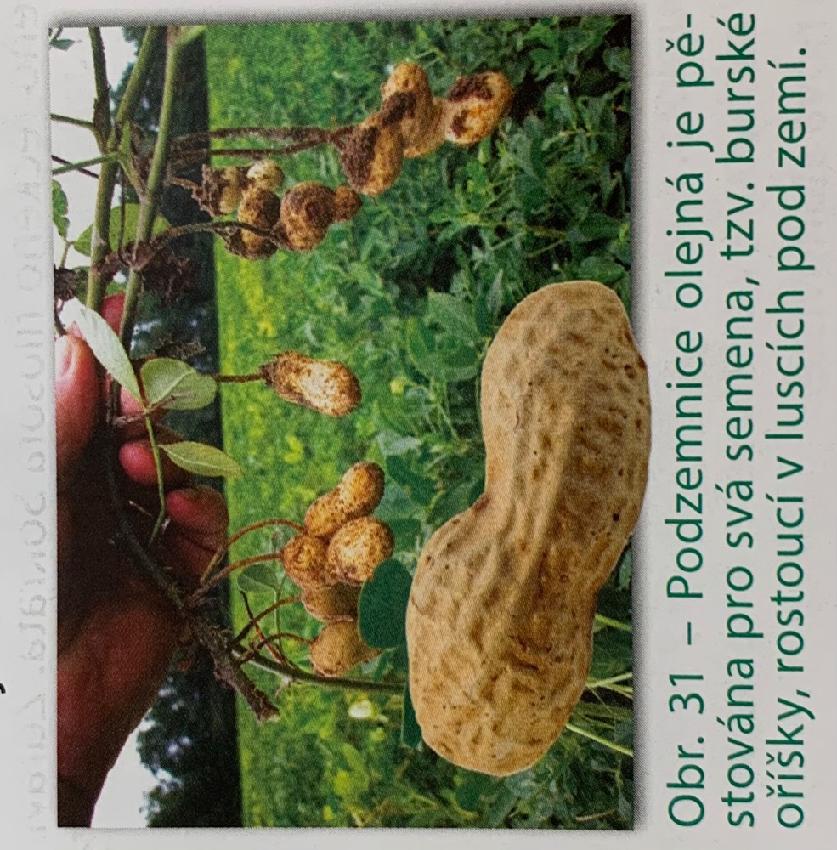 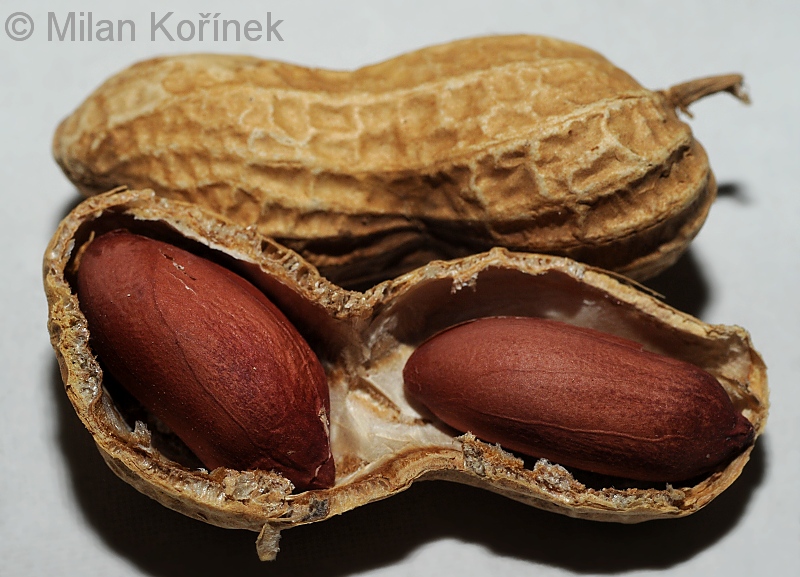 Trnovník akát
Vlčí bob
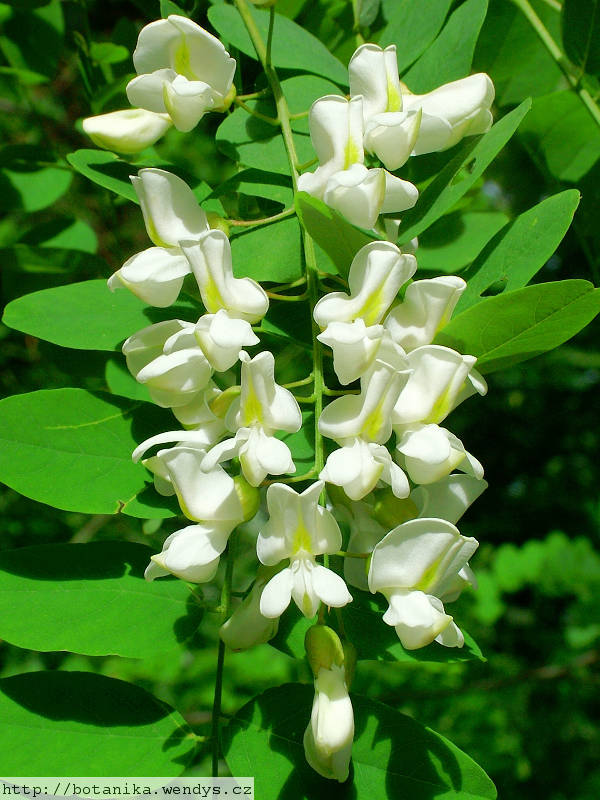 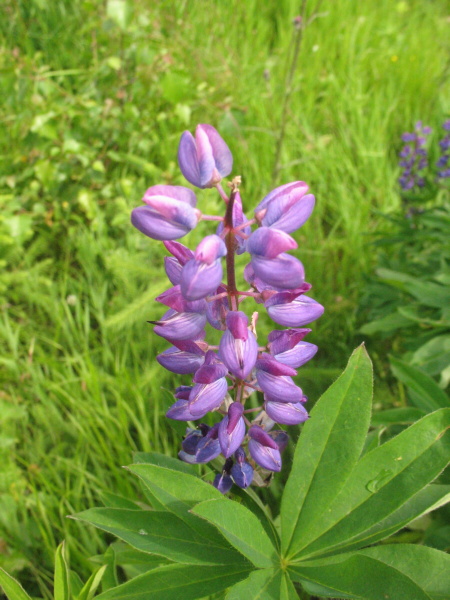